TRANSLATION SAMPLE:
SUMMARY OF PRODUCT CHARACTERISTICS
ENGLISH

 NAME OF THE VETERINARY MEDICINAL PRODUCT: XXX 10 mL solution for injection

 QUALITATIVE AND QUANTITATIVE COMPOSITION:
Each ml contains [insert active ingredient] xx mg.
For a full list of excipients, see section 6.1.

CLINICAL INFORMATION:
3.1 Target Species: 
Horses and cattle.
3.2 Indications for use for each target species:
A sedative intended for use in horses and cattle in:
Examinations for diagnostic purposes, such as endoscopy and X-rays;
Treatment of wounds, horse shoeing and change of bandages;
Minor surgical procedures, such as castration and excision of tumors.

3.3 Contraindications:
Do not use in animals with disorders of the circulatory system. 
Do not use in horses with pre-existing AV blocks or in animals with severe cardiac insufficiency, respiratory disease or renal failure.
SPANISH

1. DENOMINACIÓN DEL MEDICAMENTO VETERINARIO: XXX 10 ml solución inyectable

2. COMPOSICIÓN CUALITATIVA Y CUANTITATIVA:
Cada ml contiene 10 mg de [introducir principio activo].
Consulte la sección 6.1 para ver la lista completa de excipientes.

3. DATOS CLÍNICOS:
3.1. Especies de destino:
Caballos y bovinos.
3.2. Indicaciones de uso para cada una de las especies de destino:
Sedante previsto para usarse en caballos y bovinos para:
Exámenes con fines diagnósticos, como una endoscopia y rayos X.
Tratamiento de heridas, ajuste de herraduras para caballos y cambio de vendajes.
Intervenciones quirúrgicas menores, como castración y extirpación de tumores.

3.3	Contraindicaciones:
No usar en animales con trastornos del sistema circulatorio.
No usar en caballos con bloqueos auriculoventriculares preexistentes o con insuficiencia cardíaca, insuficiencia renal o enfermedades respiratorias.
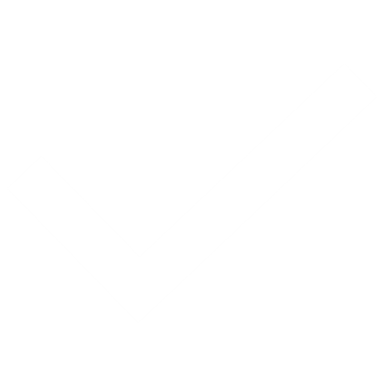 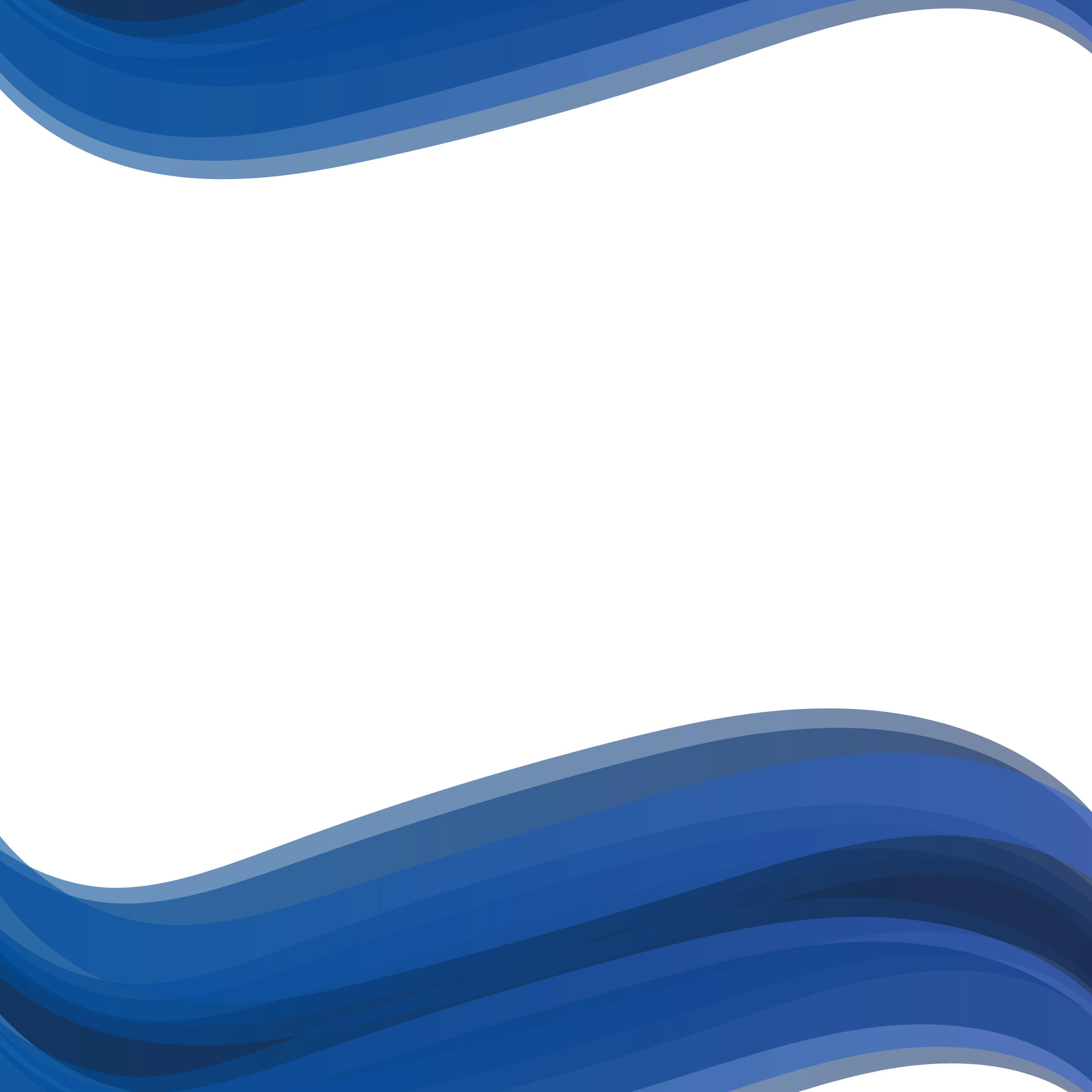 talariatraducciones@gmail.com
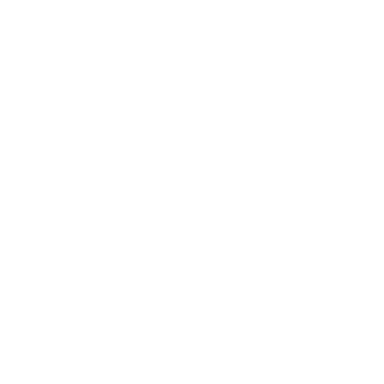 (+34) 674 825 419
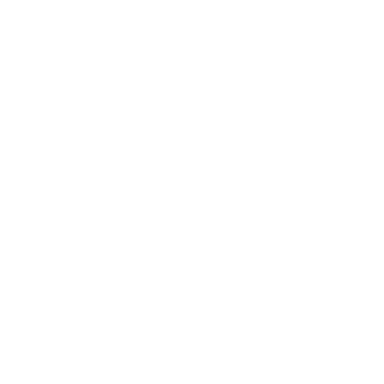 TRANSLATION SAMPLE:
SUMMARY OF PRODUCT CHARACTERISTICS
ENGLISH

Do not use in conjunction with sympathomimetic amines or with intravenous potentiated sulphonamides. 
Do not use in cases of hypersensitivity to the active substance or to any of the excipients. 
Do not use in mares during the last trimester of pregnancy.

3.4 Special warnings:
None.

3.5 Special precautions for use:
Special precautions for safe use in the target species:

Horses in shock or in danger of being in shock, horses suffering from cardiac disease or horses that have fever, should only be treated according to the benefit/risk assessment by the responsible veterinary surgeon.
SPANISH

No usar en combinación con aminas simpaticomiméticas o con sulfonamidas potenciadas por vía intravenosa.
No usar en casos de hipersensibilidad al principio activo o a alguno de los excipientes.
No usar en yeguas durante el último trimestre de gestación.

3.4 Advertencias especiales:
Ninguna.

3.5 Precauciones especiales de uso:
Precauciones especiales para una utilización segura en las especies de destino:

Los caballos en estado de shock o con riesgo de estarlo y los caballos con enfermedades cardíacas o con fiebre solo se deben tratar en función de la evaluación de riesgos y beneficios realizada por el cirujano veterinario a cargo.
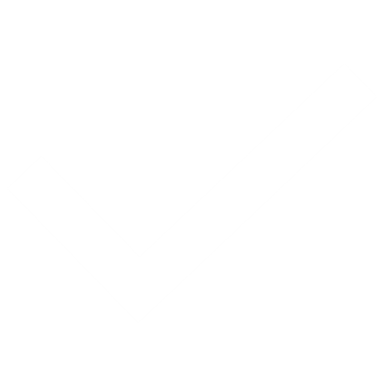 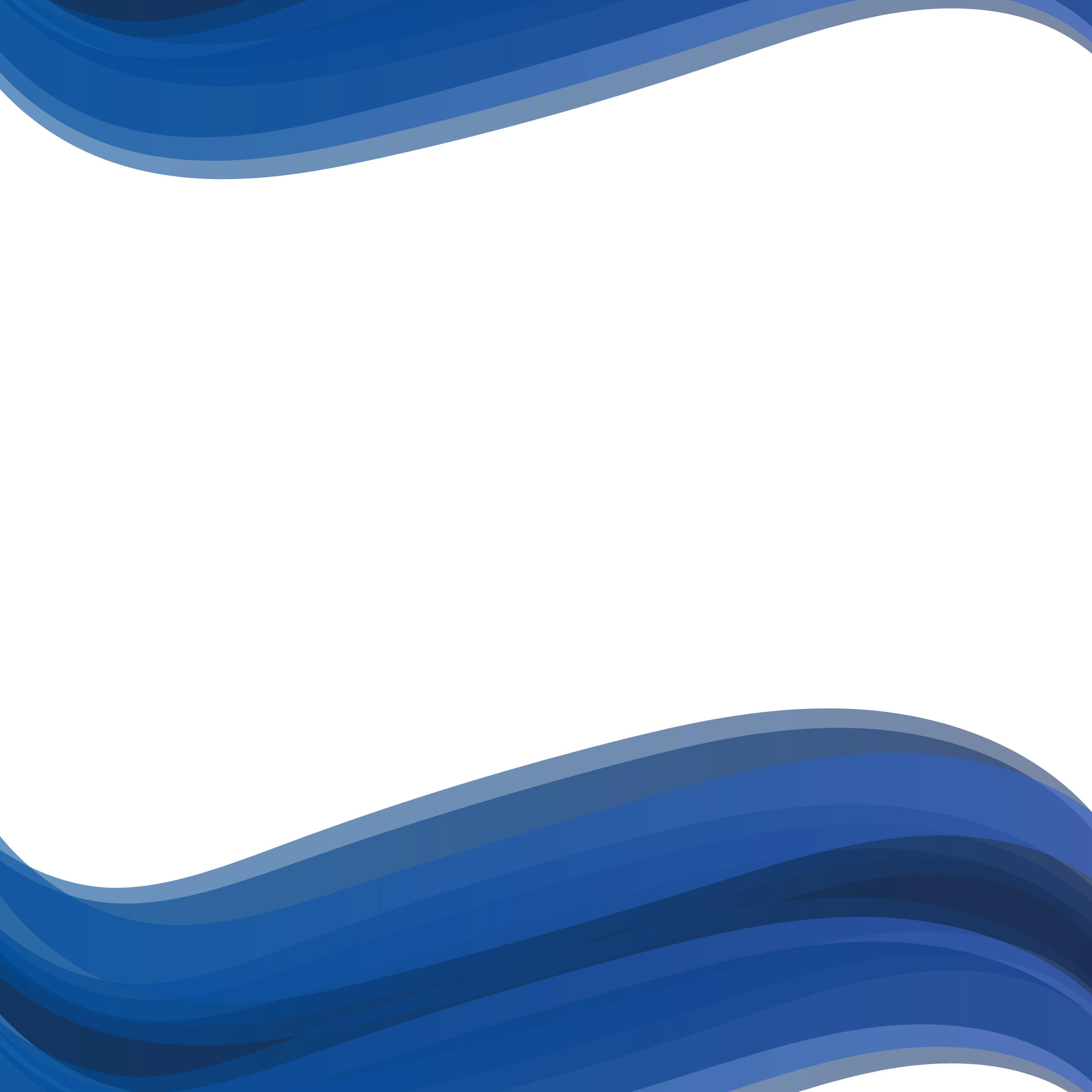 talariatraducciones@gmail.com
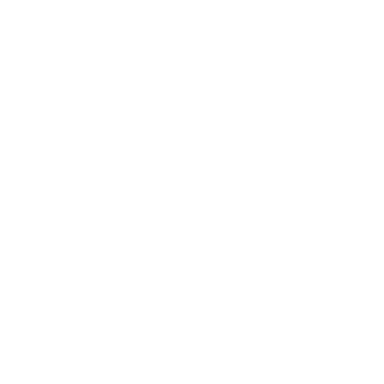 (+34) 674 825 419
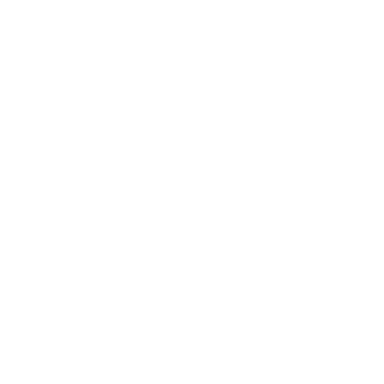 TRANSLATION SAMPLE:
CLINICAL TRIAL PROTOCOL SYNOPSIS
SPANISH

Diseño del estudio:

Se trata de un ensayo clínico aleatorizado, doble ciego y controlado con placebo diseñado para evaluar la eficacia y seguridad de semaglutida 2,4 mg administrado una vez a la semana en pacientes con obesidad y diabetes de tipo 2.
Los participantes se incluirán en el estudio desde centros y hospitales locales y se seleccionarán en función de los siguientes criterios:

Criterios de inclusión: 
Adultos de entre 18 y 75 años. 
Índice de masa corporal (IMC) de ≥30 kg/m². 
Diagnóstico de diabetes de tipo 2 durante un mínimo de 6 meses.

Criterios de exclusión: 
Antecedentes de pancreatitis o carcinoma medular de tiroides.
Uso de agonistas del receptor de GLP-1 o insulina en los últimos 3 meses.
Uso de medicamentos para perder peso en los últimos 6 meses.
Disfunción renal (TFGe de
        <30 ml/min/1,73 m²).

Los participantes que cumplan con los criterios se distribuirán aleatoriamente en una proporción de 2:1 para recibir semaglutida 2,4 mg una vez a la semana o bien el placebo correspondiente durante 52 semanas.
Los participantes recibirán el medicamento del estudio mediante una inyección subcutánea y, además, se les facilitará un asesoramiento estandarizado para realizar cambios en el estilo de vida y en los hábitos de alimentación.
ENGLISH

Study Design:

This is a randomized, double-blind, placebo-controlled clinical trial designed to evaluate the efficacy and safety of semaglutide 2.4 mg once-weekly in patients with obesity and type 2 diabetes.
Participants will be recruited in the study from local sites and hospitals and screened for eligibility based on the following criteria:

Inclusion criteria:
 Adults aged 18-75 years
 Body Mass Index (BMI) ≥30 kg/m²
 Diagnosis of type 2 diabetes for at least 6 months

Exclusion criteria:
 History of pancreatitis or medullary thyroid carcinoma
 Use of GLP-1 receptor agonists or insulin within the past 3 months
 Use of weight-loss medications within the past 6 months
 Impairment of renal function (eGFR <30 mL/min/1.73 m²)

Eligible participants will be randomized in a 2:1 ratio to receive either semaglutide 2.4 mg once-weekly or placebo for 52 weeks. Participants will receive study medication by subcutaneous injection, and they will also receive standardized counseling on lifestyle and dietary modifications.
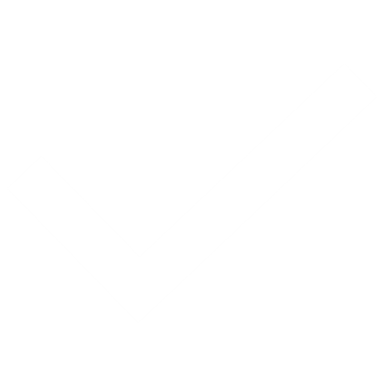 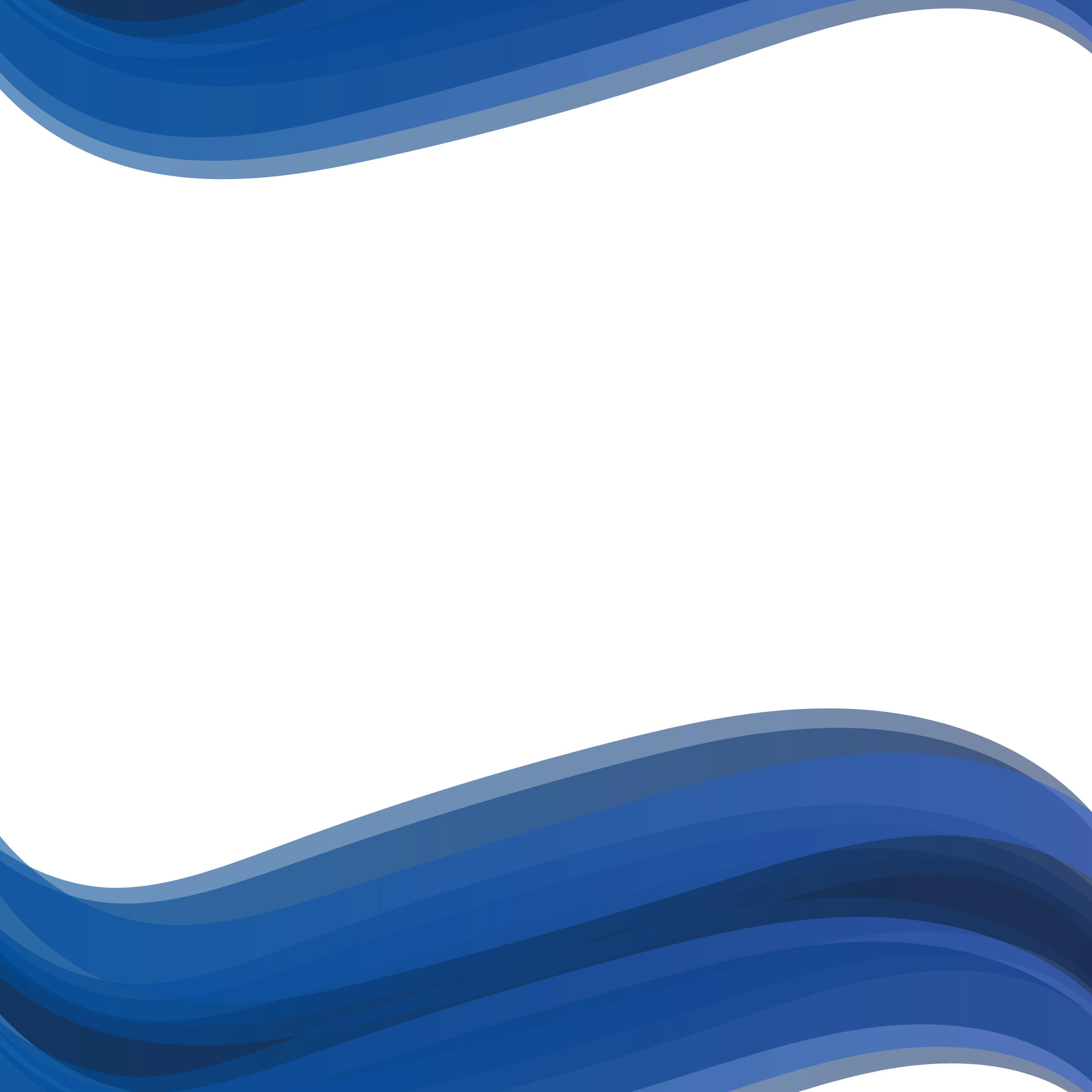 talariatraducciones@gmail.com
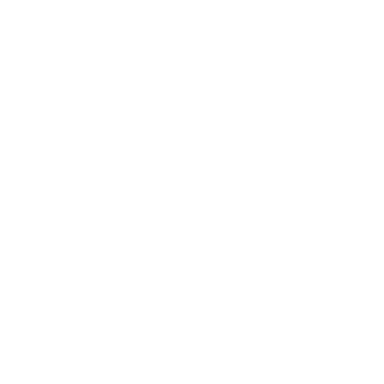 (+34) 674 825 419
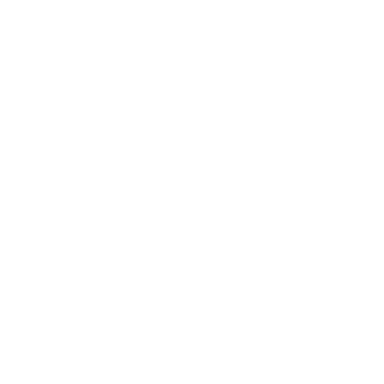 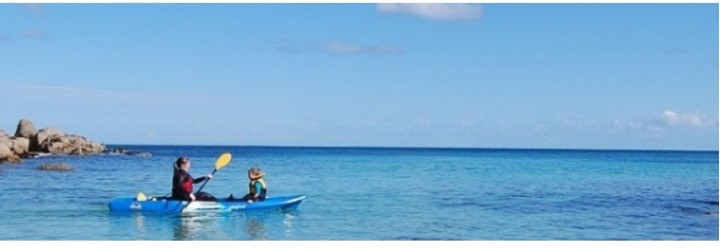 SIT ON TOP KAYAKS
Which Sit On Top Kayak?

Sit On Top Kayaks are very popular, they are great for first time paddlers as they are easy to paddle and are stable on the water, however there are specialist models for fishing and fast tourers too! They are easy to get in and out of and can be paddled by just about everybody!

There are lots of types of sit on top kayaks covering a range of budgets from inexpensive all-rounder kayaks to more expensive specialist kayaks. We stock a huge range of Sit On Tops suitable for all abilities and budgets. If you are unsure on the best type for you then please contact us via email or phone and a member of staff will offer expert advice and help you find the right kayak for you.
Sit On Tops are available in 3 main types: Single Seat, Tandem/Family & Fishing Kayaks. We also offer great value starter packages - click here to view our Sit On Top Kayak Packages. For those who want the cutting edge in sit on top kayaking, check out the Hobie Kayaks range powered by the Mirage Drive pedal system!
Follow the links below to view our best selling sit on kayak models:
Reference: https://www.kayaksandpaddles.co.uk/canoe/kayak/uk/shop/sit-on-top-kayaks.htm
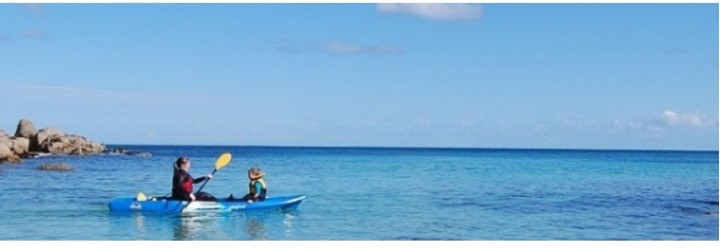 KAYAKS AUTOVACIABLES
¿Qué kayak autovaciable buscas?
 
 
 
Los kayaks autovaciables gozan de una gran popularidad y resultan idóneos para los kayakistas principiantes, ya que facilitan el paleo y presentan una notable estabilidad en el agua. No obstante, también existen modelos más especializados diseñados para pescar y realizar travesías a toda velocidad. 
Gracias a la comodidad que aporta, podrás subirte y salirte de él con suma facilidad y, además, es apto para cualquier persona.

El mercado ofrece numerosos tipos de kayaks autovaciables a diversos precios, desde los kayaks más generales, que se pueden adquirir por un módico precio, hasta los más especializados. Nosotros contamos con una amplia gama de kayaks autovaciables pensada para todos los usos y todos los bolsillos. Si todavía no sabes con certeza cuál es el kayak que más te conviene, puedes ponerte en contacto con nosotros por correo electrónico o mediante una llamada telefónica. Un miembro de nuestro equipo te dará su opinión profesional y te ayudará a encontrar el kayak perfecto para ti.
 
 
Los kayaks autovaciables se presentan en tres principales formatos: kayaks individuales, dobles (o familiares) y de pesca. Asimismo, te ofrecemos unos paquetes de iniciación muy provechosos. Haz clic aquí para consultar nuestros paquetes de kayaks autovaciables. Si, por el contrario, te interesan los kayaks autovaciables más novedosos, consulta la gama de kayaks Hobie con el sistema de propulsión a pedales Mirage Drive.
 
 
Utiliza los siguientes enlaces para descubrir nuestros modelos de kayaks autovaciables más populares.